An Ounce of Monitoring – A Pound of Prevention.
Patrick K. McHugh – Source One Technology
Ryan Jonas – Greendale School District
Jesse Rink – Source One Technology
Source One Technology
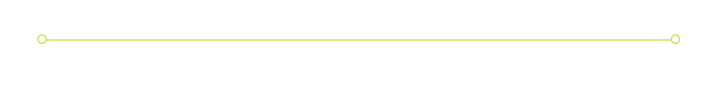 Established in 2007
IT Services Provided:
Networking
Wireless (1:1 – BYOD)
Virtualization
Firewalls
Server Administration
Image Deployments
And much more…
Source One Technology
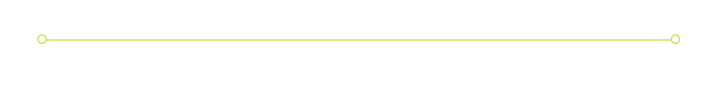 What makes us different?
No sales people
Experience in EDU (20+ Schools\Districts)
Vendor agnostic
No Service Contracts Required
Right-sizing solutions
Same face
Goals for This Session
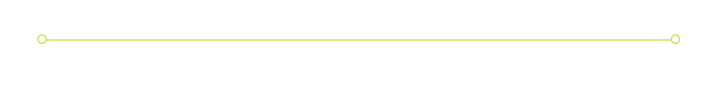 Define Monitoring
Describe Effective Monitoring
List Examples of Monitoring Software
Demonstrate Real World Application
Monitor
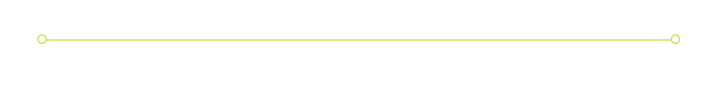 Definition
Examples
Definition
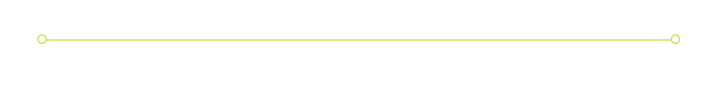 a student appointed to assist in the conduct of a class or school, as to help take attendance or keep order. 
2. a person appointed to supervise students, applicants, etc., taking an examination, chiefly to prevent cheating; proctor. 
3. a person who admonishes, especially with reference to conduct. 
4. something that serves to remind or give warning. 
5. a device or arrangement for observing, detecting, or recording the operation of a machine or system, especially an automatic control system. 
…
(Cite to dictionary.com)
Definition
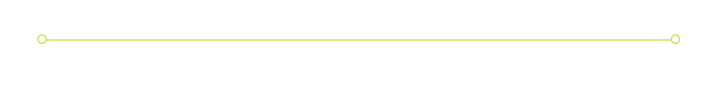 …
Computers. a component, as a CRT, with a screen for viewing data at a computer terminal. 
a control program. 
a group of systems used to measure the performance of a computer system. 

(Cite to dictionary.com)
http://www.saccade.com/writing/projects/PDP11/PDP-11.html
What is this?
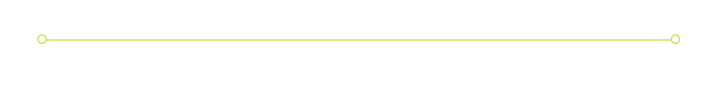 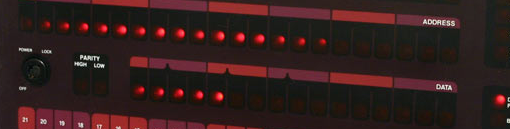 http://www.saccade.com/writing/projects/PDP11/PDP-11.html
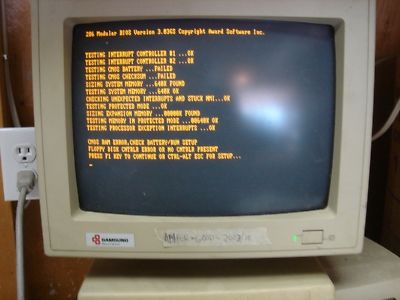 https://yourrootsareshowingdearie.wordpress.com/2013/03/page/2/
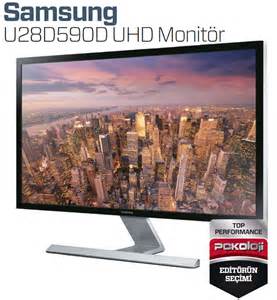 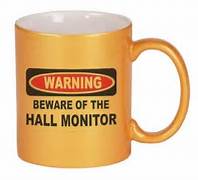 Effective Monitoring
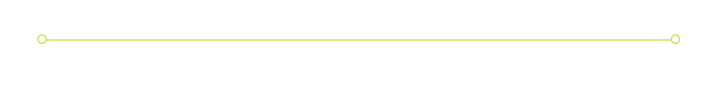 Real-Time Picture
Trends
Strategic Monitoring
Real-time picture
Health
Maintenance
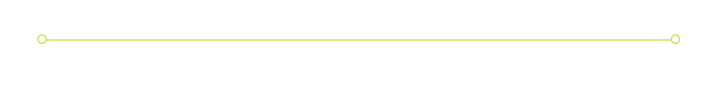 Trends
Baseline
Historic Comparison
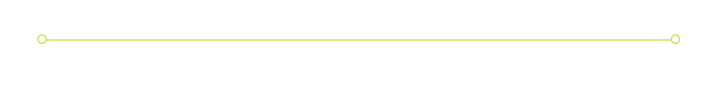 Strategic Monitoring
Growth
Budgeting
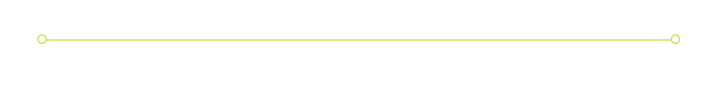 Examples
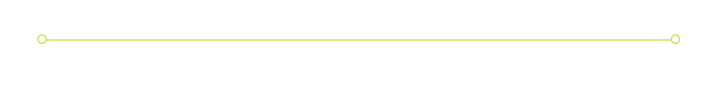 Examples - Credit to Wikipedia
Examples
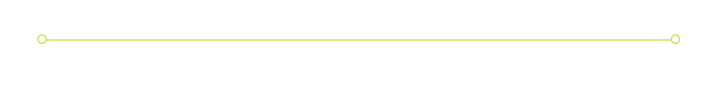 Log Files
Syslog Servers
Splunk
Fingbox
MRTG\Cacti
PRTG Paessler
PRTG – www.Paessler.com
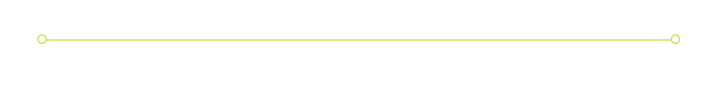 Commercial
Priced per sensor – (Education Discount)
Frequent updates
Very Customizable – SNMP (MIBS), Custom Sensors
Server – Client, Web, Mobile
100 Free sensors
Realworld
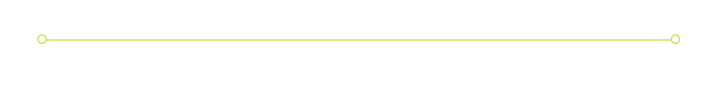 Real-time Monitoring
Monitoring for Trends
Strategic Monitoring
Real-time Monitoring
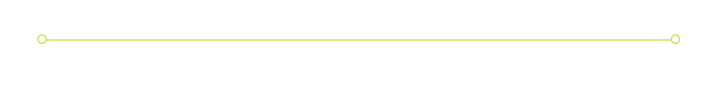 “What’s going on?”
Basic Sensor - Ping
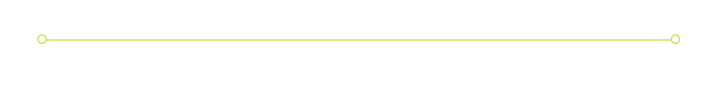 Exchange – Out of Control
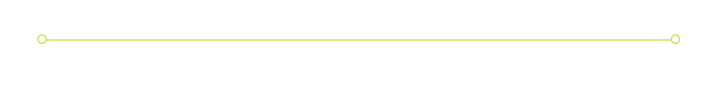 Failed Hardrive
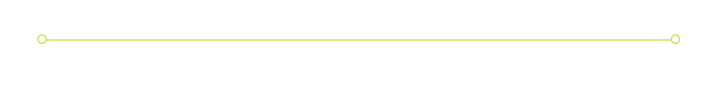 UPS Battery Life
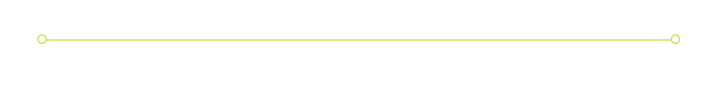 Monitoring Backups
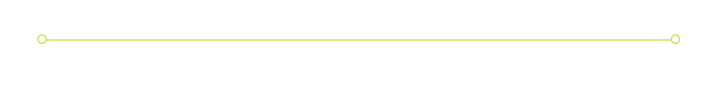 Monitoring for Trends
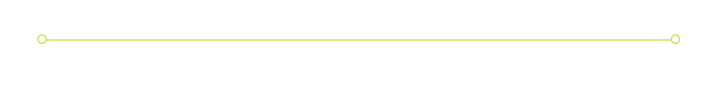 “Learning from History”
Standard Sensor Set
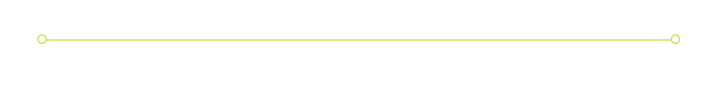 High Disk Reads on Server
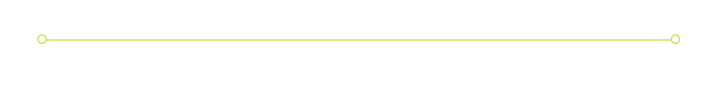 Strategic Monitoring
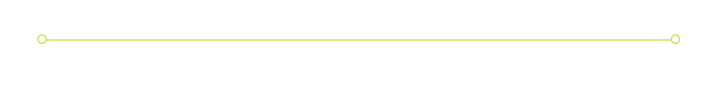 “At this rate, we are certainly going to need more stuff.”
vCPU Sizing
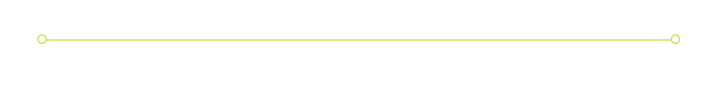 Server Hard drive Usage
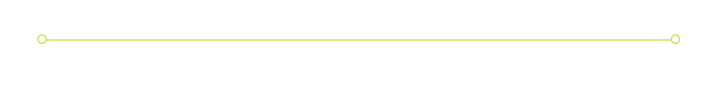 Internet Over a Year
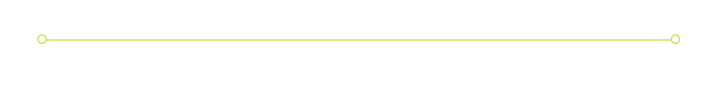 Internet Over a Year
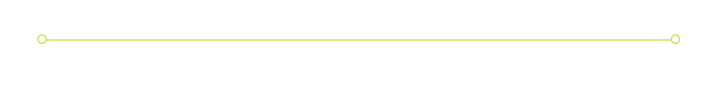 Questions?